El Control de Calidad Llevado a los Talleres de Peluquería y Estética
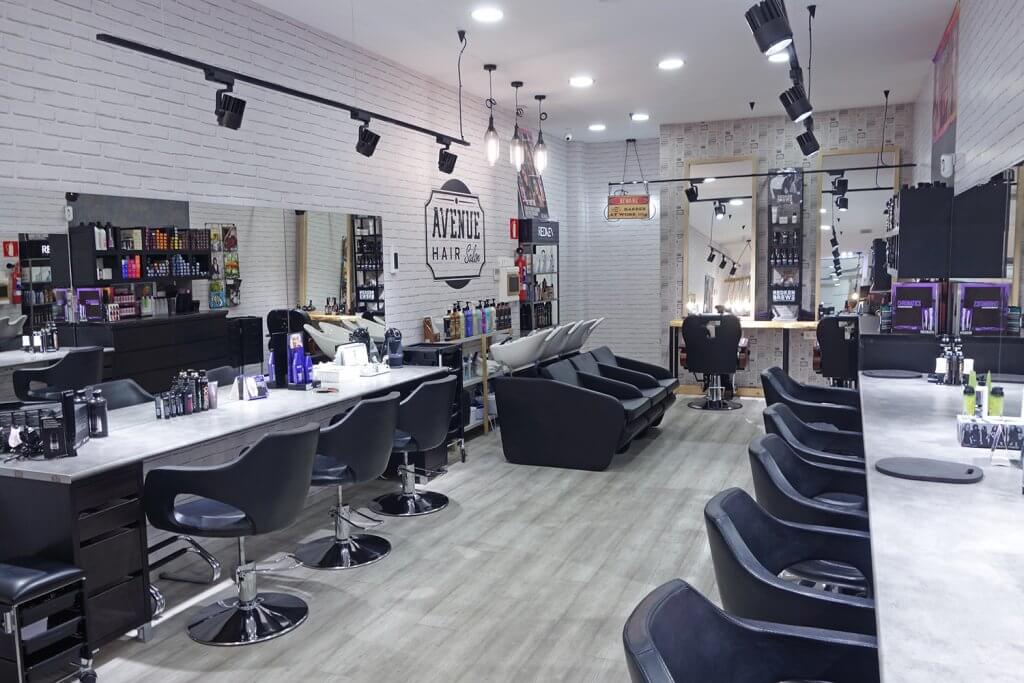 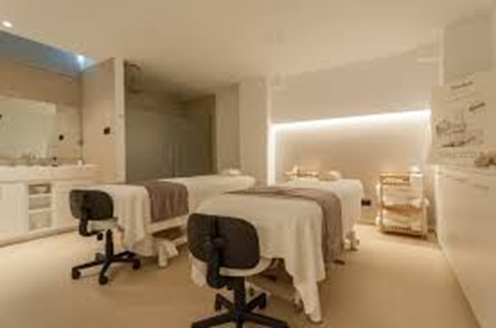 GRUPO DE TRABAJO
IES El Tablero
Curso 2019/2020
Código 201408GT052
JUSTIFICACIÓN DEL GRUPO DE TRABAJO
Cómo dicta el currículum de las enseñanzas de Formación Profesional, es común a todos los módulos prácticos y teóricos de dichas enseñanzas, dotar al alumnado de conocimientos sobre el control de calidad en los servicios prestados. 
Con este grupo de trabajo pretendemos crear unas bases claras, concretas, concisas y lo más cercanas posible al alumnado, que le capacite a llevar a cabo esta gestión y repercuta directamente en los servicios que realiza.
El tema de “la calidad” no viene siendo un contenido que asimile el alumnado con interés y/o facilidad, digamos que pasa como un lío de términos que no les va a resultar útil en su trabajo y pasan por encima algo indispensable en cualquier trabajo y que, además está reglado, LA CALIDAD DEL PRODUCTO O SERVICIO REALIZADO.
Se realizará un tema base que trate todos los apartados del mismo, que den respuesta a los criterios de evaluación de los distintos módulos y que sea fácilmente personalizable por el profesorado según las características específicas de cada módulo.
Nos hemos decantado por hacerlo en Power Point puesto que resulta una herramienta más visual para el apoyo de las clases, puede adaptarse mejor a cambio según el módulo, las necesidades del tema, los avances que surjan en el tiempo……. en definitiva, que cumpla los objetivos de un producto de calidad: útil, mejorable, portable……..
TEMA: CALIDAD
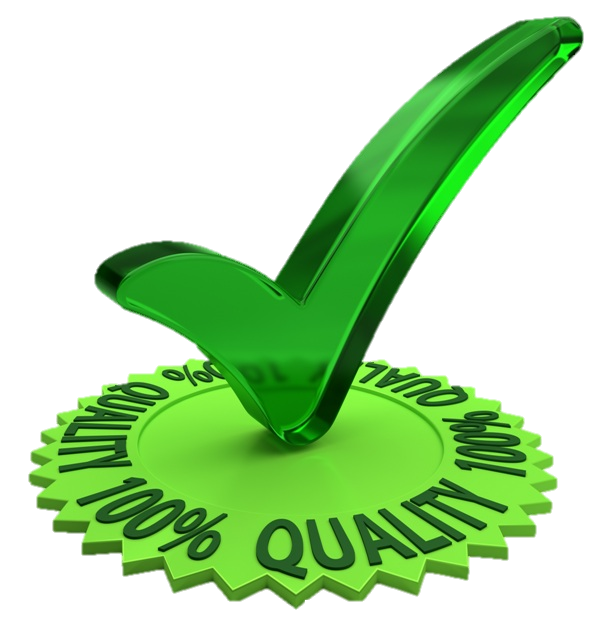 Índice
1.- Introducción.
2.- Referentes Previos.
3.- Principios de calidad de los servicios.
4.- Factores de calidad en los servicios. 
5.- Parámetros que definen la calidad de los servicios.
6.- Criterios que permiten evaluar los resultados finales obtenidos.
7.- Medidas para optimizar el servicio y los resultados obtenidos.
8.- Desviaciones de los resultados y medidas correctoras.
	- Tablas de Corrección de Desviaciones.
9.- Resolución de quejas y reclamaciones. 
- Protocolo de quejas y reclamaciones.
- Causas mas frecuentes de reclamaciones. 
- Técnica de resolución de quejas.
10.- Conclusión. 
11.- Bibliografía.
1.- INTRODUCCIÓN
Cuando hablamos de CALIDAD intuitivamente todos respondemos cosas como: algo bien hecho, algo que dure mucho tiempo en buen estado, algo que verdaderamente funcione como tiene que funcionar, eficacia de un servicio, profesionalidad…..
El mercado laboral actual con su oferta, demanda y nivel de competitividad, obliga a los profesionales de hoy en día, a ofrecer unos productos y/o servicios que cumplan unos estándares de calidad que repercuten directamente en el éxito de la empresa.
El control de esa calidad debe impregnar todos los tratamientos y actuaciones que se realizan en los centros de peluquería y estética, va a permitir evaluar los resultados y optimizarlos corrigiendo posibles desviaciones. 
Luego lo que verdaderamente vamos a aprender es LA GESTIÓN DE LA CALIDAD en nuestros centros de trabajo, todo aquello que podemos hacer y los requerimientos legales establecidos que debemos cumplir para que el resultado de nuestro trabajo sea calificado como un producto o servicio de CALIDAD.
Como veremos más adelante, se deben diseñar programas precisos y detallados para evaluar la calidad del servicio, donde se identifiquen posibles desviaciones y la búsqueda de medidas correctoras. Existen empresas dedicadas a realizar estos controles, pero en nuestro sector de Imagen Personal, quien mejor conoce todos los procesos y sus debidos resultados somos los técnicos, así pues somos los mas indicados para gestionar la calidad de la empresa que diseñemos. De ahí que pasemos por este importante tema.
1
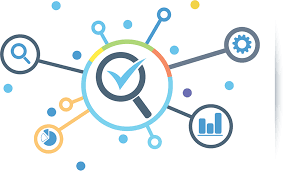 2.- REFERENTES PREVIOS
El termino calidad ha sido definido de muy diversas maneras.
RAE “Propiedad o conjunto de propiedades inherentes a algo que permite juzgar su valor”
EOQ (Organización Europea de Calidad) “Totalidad de las características y aspectos de un producto o servicio en los que se basa su aptitud para satisfacer una necesidad dada”
ISO (Organización Internacional para la Estandarización) “Grado en el que un conjunto de características inherentes a un producto cumple las necesidades o expectativas establecidas, que suelen ser implícitas u obligatorias”
2
REFERENTES PREVIOS
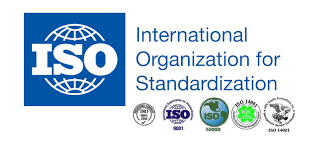 Normas ISO
Las normas ISO se crearon con la finalidad de ofrecer orientación, coordinación, simplificación y unificación de criterios a las empresas y organizaciones con el objeto de reducir costes y aumentar la efectividad, así como estandarizar las normas de productos y servicios para las organizaciones internacionales.
Se han desarrollado y adoptado por multitud de empresas de muchos países por una necesidad y voluntad de homogeneizar las características y los parámetros de calidad y seguridad de los productos y servicios.
3
REFERENTES PREVIOS
- Gestión de Calidad (serie ISO 9000) Normas enfocadas a homogeneizar los estándares de calidad de los productos o servicios de las organizaciones públicas y privadas, independientemente de su tamaño o actividad.
- Gestión del medio ambiente (serie ISO 14000)
- Gestión de riesgos y seguridad (norma ISO 22000, OHSAS 18001, ISO 27001, ISO 22301 y otras) 
- Gestión de responsabilidad social (norma ISO 26000)
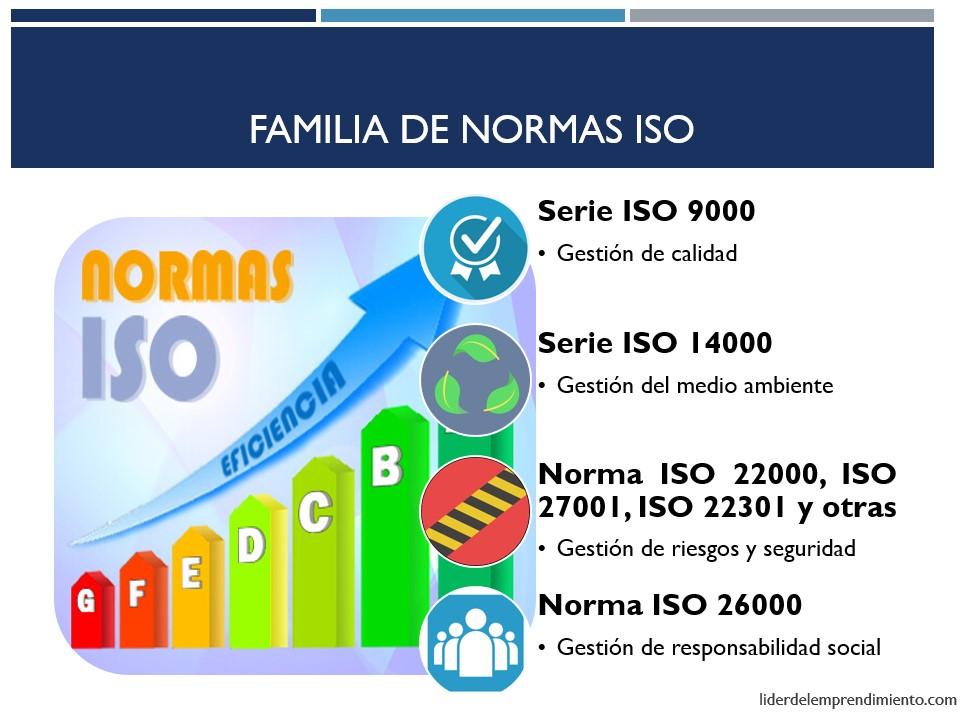 4
REFERENTES PREVIOS
Las organizaciones del sector servicios, al que pertenece el campo de la Imagen Personal, son muy receptivas a todos los aspectos relacionados con el control de calidad. Más aún cuando consideramos que el objeto del propio servicio es la actuación sobre personas. Como consecuencia de ello, la ATENCIÓN AL CLIENTE se convierte en el EJE sobre el que debe girar toda su actividad profesional y su calidad se medirá en términos de SATISFACCIÓN DE LA CLIENTELA.
5
REFERENTES PREVIOS
Las acciones comerciales realizables en un centro de Imagen Personal son:
La recomendación y venta de servicios.
La recomendación y venta de productos.
La aplicación del servicio en sí.

En cuanto a la aplicación del servicio éste presenta la particularidad de ser intangible. Su presentación y consumo son inmediatos, al revés de lo que ocurre con los productos, que primero son fabricados, y luego han de venderse y ser utilizados. Aquí la perspectiva cambia, puesto que los productos que se elijan por la empresa para ver vendidos, ya han pasado diferentes controles de calidad. En este caso la elección del producto que responda al perfil de nuestra empresa, será uno de los puntos a tener en cuenta. Ya tenemos un control previo del producto terminado.
6
REFERENTES PREVIOS
En el caso de los servicios, como se ha introducido anteriormente,, se les debe, pues, aplicar una serie de técnicas de gestión de calidad que nos permita:
Reducir los errores al mínimo,
Optimizar los resultados, 
No olvidar que rentabilidad y productividad son términos que se traducen en el grado de satisfacción de la clientela, y se puede medir por el aumento de venta o de demanda de prestación de servicios.  
Si hablamos de la venta de producto La acción comercial comienza antes, durante y después de la venta. Es preciso disponer de un método claro para la evaluación de estos servicios, basándose siempre en dos aspectos importantes:
Proporcionar un buen asesoramiento técnico profesional en cuanto a la acción de los cosméticos y sus técnicas y frecuencia de aplicación.
Adaptar la venta a las necesidades reales de la clientela y, como en el caso de los servicios, no tener sólo en cuenta el punto de vista comercial.
7
REFERENTES PREVIOS
8
3.- PRINCIPIOS DE CALIDAD DE LOS SERVICIOS
Los grandes principios sobre los que descansa la calidad del servicio se pueden resumir del siguiente modo:
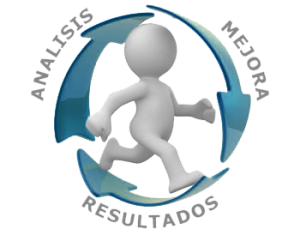 La clienta o cliente es quien juzga el servicio. Sus opiniones son, por tanto, fundamentales. Aunque la calidad percibida por el cliente es subjetiva y no siempre coincide con la realidad, es fundamental para las empresas establecer un sistema de gestión que investigue acerca de la satisfacción de los clientes, expectativas previas, su motivación, sus necesidades y el resultado esperado y que permita la mejora permanente del sistema de organización y, en consecuencia, de la calidad de los productos y servicios ofrecidos. 
El hecho de que la calidad del servicio sea en parte subjetiva, no impide que se puedan definir normas precisas. La necesidad de la empresa de satisfacer a sus clientes implica conocer sus necesidades e identificar sus prioridades y sus expectativas para adelantarse a ellas y establecer medidas para conseguirlas.
Las empresa debe formular promesas que le permitan alcanzar sus objetivos. No se deben prometer objetivos inalcanzables, porque ello implicará frustración y decepción en las expectativas creadas. En la mayoría de los casos, la consecuencia es la pérdida de confianza, que suele dar como resultado la pérdida de la clienta.
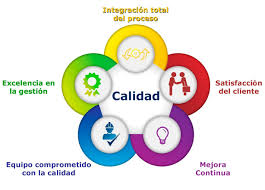 En la presentación del servicio no debe existir el término medio, hay que aspirar a obtener la máxima calidad. Nunca se debe bajar la guardia; cuidando todos los aspectos de forma controlada y precisa, es como se logra mejorar la calidad de los servicios, y esto requiere la participación de todas las personas que trabajan en la empresa. La clienta o cliente no ve en el servicio más que “lo que no funciona”.
En el caso de la prestación de servicios en las empresas de Imagen Personal, el grado de satisfacción de la clientela depende en gran medida de que se encuentre a gusto con su cuerpo, con su imagen y consigo misma, en definitiva, que aumente su autoestima.
Hay que conseguir la satisfacción del cliente mientras se asegura la rentabilidad del negocio.
9
4.- FACTORES DE CALIDAD EN LOS SERVICIOS 
La influencia de los factores de calidad dependerá tanto del tipo de servicio como de sus características concretas. Además, puede verse alterada durante el desarrollo del servicio en sí.
En una visión general aplicable a cualquier servicio de Imagen personal, podemos hacer los siguientes agrupamientos:
- Con respecto a las operaciones del servicio:
Corrección y profesionalidad: hasta donde satisface un servicio su diseño y logra las expectativas de la clientela.
Fiabilidad: hasta donde se puede esperar que un servicio consiga su finalidad con la exactitud requerida.
Eficiencia: Cantidad de recursos necesarios para que un servicio consiga su función.
Integridad: Control y uso de datos personales y profesionales (siempre que sea de alto cumplimiento)
Facilidad de uso: Esfuerzo necesario para realizar el servicio y mantener los resultados obtenidos.
- Con respecto a la revisión del servicio: 
Facilidad de mantenimiento: Esfuerzo necesario para localizar y arreglar un error del servicio.
Flexibilidad y capacidad de respuesta: Esfuerzo necesario para modificar un protocolo en realización.
Facilidad de prueba: Esfuerzo necesario para probar un servicio para asegurarse de que realiza la función pretendida.
- Con respecto a la transición del servicio:
Portabilidad: Esfuerzo necesario para transferir un servicio de un entorno a otro diferente.
Interoperabilidad: Esfuerzo necesario para acoplar un servicio con otro.
10
5.- PARÁMETROS QUE DEFINEN LA CALIDAD EN LOS SERVICIOS 

En los servicios de Imagen Personal revisten especial importancia los siguientes aspectos:
Atención a la clientela: Es el eje vertebrador del servicio de estética y debe abarcar desde el primer contacto (personal o telefónico) hasta la salida del salón y posible seguimiento. La gestión de sus datos personales debe guardarse con la mayor integridad aplicable. Debemos conocer al usuario, detectar sus gustos, satisfacer sus necesidades y demandas
Instalaciones y equipamiento: Las instalaciones deberán ser seguras, limpias y confortables, proporcionando un ambiente relajado (es importante la luz, color de las paredes, suelos, etc.). Las cabinas deben ser cómodas y adaptadas al tratamiento a realizar. Una adecuada distribución de espacios proporcionará una mayor rapidez y eficacia en el trabajo. Deben facilitar la interoperatividad y la portabilidad de los servicios. Los equipos deben estar actualizados y en perfecto estado de mantenimiento, limpieza, e higiene.
La imagen profesional: La imagen que da la profesional va a ser percibida por la clientela como un reflejo del servicio, por lo que debe cuidarse:
Imagen impecable en el sentido de higiene, apariencia, buenas maneras, amabilidad, eficiencia, ...
No mostrar malos modos ni desavenencias (en el salón todo debe transmitir que se funciona perfectamente)
No habrá discusiones delante de la clientela y mucho menos ser ésta objeto de las mismas.
No hacer comentarios negativos ni de clientes ni de compañeros de trabajo.
Mantener la compostura (no fumar, no mostrar cansancio...)
11
PARÁMETROS QUE DEFINEN LA CALIDAD EN LOS SERVICIOS 

Organización del trabajo: Resultante de una planificación adecuada del tiempo que repercutirá en el mejor servicio al cliente y en la rentabilidad.
Para esta organización debemos considerar aspectos como:
Programar el trabajo mediante citas previas recogidas por agenda adecuadamente.
Variar esta programación en función de la ayuda con la que se cuente en el salón.
Debemos analizar y valorar cada proceso:
Recepción del cliente.
Estudio del cliente.
Diagnóstico y realización de la propuesta.
Selección de medios técnicos.
Preparación del servicio y acomodación del cliente.
Realización del servicio.
Asesoramiento y despedida.
Registro de datos y valoración final.
La organización debe implicar:
Todo el personal conocerá el sistema de concertar citas.
La cita representa el tiempo fijado para una clienta y los servicios solicitados.
No perder nunca una clienta sin cita, acomodarla e informarle del tiempo que debe esperar y de las ventajas de la cita previa.
12
PARÁMETROS QUE DEFINEN LA CALIDAD EN LOS SERVICIOS 

Tiempo dedicado al proceso: Debe estar estrictamente planificado para conseguir los siguientes objetivos:
Evitar tiempo de espera en la recepción del cliente.
Ajustar el tratamiento a la disponibilidad del cliente, necesidades del servicio y estudio de rentabilidad.
Tiempo dedicado al proceso: Debe estar estrictamente planificado para conseguir los siguientes objetivos:
Evitar tiempo de espera en la recepción del cliente.
Ajustar el tratamiento a la disponibilidad del cliente, necesidades del servicio y estudio de rentabilidad.
SERVICIO: Este deberá cumplir el máximo posible de FACTORES DE CALIDAD de los descritos con anterioridad. Podemos resumirlos en:
Calidad técnica del servicio: En el momento de la ejecución de un servicio es imprescindible protocolizar adecuadamente todas las fases del tratamiento, los medios técnicos y productos necesarios, de esta manera se podrá comprobar fácilmente cualquier desviación que se pueda producir.
Idoneidad del tratamiento: Es uno de los aspectos más importantes para obtener buenos resultados. Si el tratamiento se ajusta al máximo a las demandas y necesidades de la clientela, tenemos asegurado un alto nivel de calidad y eficacia.
Eficacia en el servicio: Conseguir el resultado pretendido en el campo de la Imagen Personal variará según se trate de tratamientos de resultado a corto plazo (corte, coloración, depilación, maquillaje, manicura, ...) o a medio/largo plazo (micropigmentación, tratamientos faciales o corporales , tratamientos capilares, ...), que requerirán siempre de sesiones de mantenimiento.
Grado de satisfacción de la clientela: Este parámetro nos permite realizar una evaluación real, con datos aportados por la propia clientela y en situaciones concretas, que luego se podrán generalizar a la hora de extraer conclusiones. La productividad y rentabilidad se traduce en satisfacción del cliente, que se puede medir en aumento de demandas de prestación de servicio.
Seguridad e higiene: Este es un parámetro determinante de la calidad del servicio, que se trata aparte.
13
PARÁMETROS QUE DEFINEN LA CALIDAD EN LOS SERVICIOS 

A manera de resumen vemos que estos parámetros de calidad se pueden asociar de la siguiente formas: 

Calidad Física: Depende de los productos físico, aparatos y otros elementos tangibles como pueden ser el mobiliario, la decoración, etc…
Calidad Técnica: Se refiere al servicio que recibe el cliente.
Calidad Funcionalidad: Determina el proceso de prestación del servicio.
Competencia: Grado de profesionalidad de la empresa y el personal.
Fiabilidad: Resultados eficaces.
Reactividad: Capacidad de reacción.
Accesibilidad: Física y Psicológica.
Comprensión: Empatía con el cliente.
Comunicación: Escuchar y explicar con claridad.
Credibilidad: Transmitir Confianza.
Seguridad: Garantizar la confidencialidad del cliente.
Cortesía: Trato respetuoso.
Tangibilidad: la imagen de la empresa proyecte Calidad.
14
6.- CRITERIOS QUE PERMITEN EVALUAR LOS RESULTADOS FINALES OBTENIDOS
El profesional de estos servicios debe conocer las múltiples técnicas existentes para poder seleccionar y/o aconsejar a su cliente en la elección de un producto/método u otro en función de sus características personales y necesidades.
El profesional debe conocer algunos datos importantes como las necesidades del cliente, sus objetivos, las características de su piel, su pelo e incluso el presupuesto que desea dedicar al servicio/producto.
No es menos importante el dominio de las técnicas, las indicaciones, las contraindicaciones y los posibles efectos secundarios.
Los estudios sobre la satisfacción de la clientela resultan a veces confusos y complejos. Sin embargo, son indispensables puesto que es muy frecuente que la clientela tienda a callar su insatisfacción del resultado del servicio, por lo tanto es un cliente perdido. Ocurre que la calidad del servicio ofrecido no siempre se corresponde con la que percibe el cliente. Esta diferencia puede ser debida a varias razones:
No se han analizado correctamente las demandas/necesidades de la clientela: éste es el primer paso para un diagnóstico apropiado y muchas veces se cae en el error de creer que sabemos lo que necesita esa persona. Si no realizamos la entrevista con un cuestionario adecuado podemos llegar a conclusiones erróneas. Es necesaria la observación, la comunicación con la clientela, el diálogo, ciertas dosis de “psicología” a la hora de interpretar las demandas de nuestra clientela, y un gran respeto a las decisiones de las personas.
La organización interna muy rígida: a veces no somos capaces de ponernos en lugar del cliente (empatía), por lo que es difícil tener una idea clara de su satisfacción.
La empresa cree ofrecer un servicio tan especial que no admite comparación: suele ocurrir cuando se ofrece una técnica o tratamiento novedoso, y que por único nos creemos que no puede obtener una respuesta desfavorable.
15
7.- MEDIDAS PARA  OPTIMIZAR EL SERVICIO Y LOS RESULTADOS OBTENIDOS
Los resultados de los servicios estéticos no solo son evaluables porque reúnan todos los factores de calidad que la empresa haya diseñado, sino porque su resultado final coincida con un alto grado de satisfacción del cliente objeto del servicio.
La valoración de los resultados la realiza tanto el profesional, que lleva a cabo el tratamiento al final del servicio, como el cliente, al expresar su aprobación o disconformidad con el servicio recibido.

Insistimos en que la percepción de la calidad no es objetiva, lo que dificulta su estudio, sin embargo, su análisis es indispensable. Existen diversos métodos que se pueden emplear para evaluar el grado de satisfacción de los clientes. Los más habituales son: observación, encuestas, técnicas de comunicación y controles estadísticos.

1.- OBSERVACIÓN: 
La observación puede realizarse de manera directa, observando las actitudes de la clientela que nos envía mensajes verbales (quejas más o menos explícitas, tono de voz, etc.) y no verbales (sonrisa, miradas, gestos...)
También se puede realizar una observación externa, donde personas que no están implicadas directamente en el trabajo que se realiza en el centro de estética, nos apuntan los fallos durante el proceso al igual que se puede evaluar el grado de satisfacción del cliente.
16
MEDIDAS PARA  OPTIMIZAR EL SERVICIO Y LOS RESULTADOS OBTENIDOS
2.- REALIZACIÓN DE ENCUESTAS; 
No realizar encuestas de satisfacción periódicamente impide, por lo general, conocer muchos aspectos y necesidades de la idoneidad de la política comercial de un centro. Los resultados deben retroalimentarse inmediatamente para dar un giro a la política comercial del centro.
Los muestreos deben tener unos requisitos imprescindibles para facilitar su cumplimentación:
Ser cortos (rellenables en unos minutos) 
Ser sencillos (su respuesta deberá ser fácil e intuitiva)
Con pocas alternativas (generalmente óptimo/bueno/mejorable)
Lenguaje simple y directo
Atractivo diseño del impreso
Se pueden realizar sondeos sobre aspectos como ubicación, apariencia interna, personal administrativo y profesional, mobiliario y confort, servicio al cliente, variedad de tratamientos, etc. Un cuestionario conciso y bien planteado no solo nos informa del grado de satisfacción del cliente, sino que también nos permite llevar un control estadístico de datos.
 
Tan inadecuado es no realizar encuestas como abusar de ellas. Se deberá planificar una política de regulación para no fomentar el hastío de la técnica. Para ello es frecuente premiar al usuario del muestreo con alguna bonificación o regalo.
La valoración de los muestreos debe ser profesional y deberán estudiarse siguiendo parámetros estadísticos de fiabilidad.
Es conveniente disponer de buzón de sugerencias donde la clientela pueda manifestar sus opiniones libremente.
17
MEDIDAS PARA  OPTIMIZAR EL SERVICIO Y LOS RESULTADOS OBTENIDOS
3.-TÉCNICAS DE COMUNICACIÓN:
Todas las técnicas que permitan un intercambio de información fluida entre el personal de la empresa y la clientela, son también maneras de detectar el grado de satisfacción. Así, el asesoramiento, ya sea personal o telefónico, después de los tratamientos, sesiones de seguimiento, el contacto telefónico para ofrecer nuevos tratamientos u ofertas que pueden interesar a las clientas más asiduas, información sobre cambios de horarios o precio, etc., todo ello contribuye a establecer canales de comunicación entre profesional y usuario que facilite la evaluación de la calidad del servicio.

Puntos clave de la comunicación:
Los mensajes no verbales, gestos, miradas, etc. tienen mucha importancia en la comunicación.
En ocasiones la cliente llega con deseos de hablar, y saber escuchar es una virtud, pero en otras su deseo es estar en silencio. Hay que saber respetar ese silencio sin importunar con preguntas o comentarios, aunque estos sean hechos con el mejor deseo de agradar.
Forzar una conversación o hacer preguntas que no corresponda al estricto ámbito de trabajo puede ocasionar situaciones molestas o comprometidas, además de dar una imagen poco Profesional.
Si se observa un cambio de actitud en una clienta/e habitual se debe averiguar si el motivo esté relacionado con nuestro trabajo.
Si la cliente cuenta sus problemas no hay que interrumpir o hablar de los propios, es muy importante escucharla con todo respeto y no emitir opinión sobre lo que nos comente.
Es importante mantener una actitud activa en la conversación, esto se demuestra por ejemplo preguntando en algún momento de la explicación sobre ciertos detalles referidos por nuestro interlocutor.
18
MEDIDAS PARA  OPTIMIZAR EL SERVICIO Y LOS RESULTADOS OBTENIDOS
4.- CONTROLES ESTADÍSTICOS:
El estudio estadístico de los datos recogidos por el centro para su evaluación, puede aportar información sobre:
En general no se pueden tomar decisiones en lo comercial sin contar con los empleados y sin conocer a los clientes, son ellos quienes marcan el rumbo del negocio, quienes deciden si aceptan o no las propuestas comerciales brindadas. Aunque se desarrolle una comprensión intuitiva sobre las necesidades de la clientela, será mucho más útil si esta se articula, analiza, y cuantifica.
19
8.- DESVIACIONES DE LOS RESULTADOS Y SUS MEDIDAS CORRECTORAS
Incluso con la mejor organización, en ocasiones, es inevitable que se produzcan fallos, que se traducen en desviaciones de los resultados deseados. Los errores pueden estar causados por fallo humano, técnico, de método de trabajo, de productos, equipo, etc.

Analizando las desviaciones en la prestación de los servicios pasamos a la identificación de posibles errores o fallos en su ejecución que pueden repercutir de manera directa en la calidad del servicio, y por tanto, en la confianza depositada por parte de nuestros usuarios
Para identificar los riesgos, prevenir las anomalías y poder corregir los fallos es preciso haber realizado un estudio previo de las etapas por las que pasa el cliente para recibir un servicio.
Se deben establecer protocolos donde se reflejen los procesos en los que se divide el tratamiento y la forma de corregir las posibles desviaciones.
Las correcciones de un servicio, en primer lugar, tienen que ser corregidas con medidas preventivas. Inevitablemente algunas veces no cumplen su propósito y se produce lo que se llama en calidad “NO CONFORMIDAD”, que puede ser tramitada por los usuarios en forma de quejas o reclamaciones

Una vez detectadas las desviaciones o errores, es necesario poner soluciones en función de la causa. En estos casos, lo primero que hay que hacer siempre es pedir disculpas y ofrecernos a subsanar los errores con la mejora de nuestros servicios.
Como existe una gran variedad de posibles fallos, los analizaremos más adelante en función de las distintas técnicas.
20
DESVIACIONES DE LOS RESULTADOS Y SUS MEDIDAS CORRECTORAS
Para establecer anomalías en la prestación del servicio es preciso establecer las distintas etapas por las que pasa el usuario durante el proceso, en cada etapa se pueden identificar las expectativas y traducirlas en normas de calidad.
21
EJEMPLO DE DESVIACIÓN DE LOS RESULTADOS EN UN PROCESO DE ONDULACIÓN PERMANENTE.
21
DESVIACIONES DE LOS RESULTADOS Y SUS MEDIDAS CORRECTORAS
Tablas de Corrección de Desviaciones
El tratamiento de las desviaciones lo hemos planteado mediante tablas preventivas, para facilitar en un golpe de vista los contenidos y la forma de actuación. Estas tablas orientaran al alumnado en el habito del control de calidad, indicándoles claramente cuales son los momentos específicos donde deben poner especial atención y cual será su forma de actuación. Cumpliendo las indicaciones que se plantean en ellas reduciremos notablemente las posibles desviaciones que pueden presentarse durante un servicio.   
Hemos elaborado una serie de tablas que ejemplifican el tratamiento a seguir en cuanto a corrección de desviaciones se refiere, son aplicables a los diferentes módulos y niveles que se imparten en las enseñanzas de peluquería y estética, cada profesor las puede adaptar a las particularidades de su módulo y grupo de alumnos, al igual que son adaptables a las diferentes empresas del sector. 

Recepción del Usuario.
Módulos de Peluquería: 
Módulos de Estética: Depilación – Masaje - Micropigmentación
Despedida del Usuario.
22
Protocolo de Prevención de Desviaciones en la Recepción del Usuario
27
Protocolo de Prevención de Desviaciones en el Módulo de Ondulación Permanente
26
Protocolo de Prevención de Desviaciones en el Módulo Depilación y Decoloración
23
Protocolo de Prevención de Desviaciones en el Módulo Masaje
24
Protocolo de Prevención de Desviaciones en el Módulo Micropigmentación
25
Protocolo de Prevención de Desviaciones en la Despedida del Usuario
28
Protocolo de Prevención de Desviaciones en el Cobro
30
9.- RESOLUCIÓN DE QUEJAS Y RECLAMACIONES
- Protocolo de quejas y reclamaciones
.			El Cliente SI tiene la Razón			.
.El Cliente NO tiene la Razón.
Pedir disculpas
Atención Prestada    –    El Servicio   –    El Resultado Final
Pedir disculpas 
Nos explique lo que no le gusta 
Tratar de Corregirlo
Pedir disculpas
Buscar Solución
Pedir disculpas 
Intención mejora
No Recompensamos
Valorar
Ofrecer un Descuento
Regalarle el Servicio
Ofrecerle otro gratis
¿Se ha resuelto?
SI
NO
NO
SI
Registro Interno 
Análisis
Reclamación Oficial
Reclamación Oficial
Registro Interno 
Análisis
31
RESOLUCIÓN DE QUEJAS Y RECLAMACIONES
- Causas más frecuentes de Reclamaciones
Mal estado o funcionamiento de un producto, servicio o dispositivo.
No cumplir con algunas de las condiciones prometidas.
El resultado no es el esperado.
Retrasos en la atención.
Error en los cobros del servicio.
Trato inadecuado.
32
RESOLUCIÓN DE QUEJAS Y RECLAMACIONES
- Técnicas de Resolución de Quejas
33
10.- CONCLUSIÓN
Nos sentimos muy satisfechas de haber cumplido todos los objetivos que nos habíamos propuesto con este Grupo de Trabajo. Bien es cierto que hemos tenido que adaptarnos a las circunstancias especiales de los acontecimientos presentes, pero hemos hecho un esfuerzo por cumplirlo puesto que lo consideramos una necesidad, para el desarrollo del tema que nos ocupa, en los próximos cursos. 
 El trabajo a realizar implicaba trabajos de pequeños grupos por especialidades para poner en común las necesidades particulares de dichas especialidades. También trabajos del grupo al completo que en parte pudo ser presencial y que después hemos podido continuar por vía telemática.
Cada miembro del grupo se ha esforzado en la medida de sus posibilidades, que han sido duras y difíciles de desarrollar, teniendo en cuenta el nivel de saturación de trabajo que hemos sufrido en esta última etapa del curso por las adaptaciones derivadas de las medidas de aislamiento por la pandemia del COVID19.
Como se justificó en la presentación del Grupo de Trabajo, el tema de LA CALIDAD se trata en todos los módulos, fundamentalmente en los módulos prácticos. Con ello queremos decir que hemos conseguido un material inestimable para poder abarcar este tema. Que lo hemos realizado de forma general para que en cada módulo y nivel (FPB, Grado Medio y Grado Superior) se puedan hacer pequeñas variaciones para adaptar el tema al nivel y módulo. Igualmente se transfiere al alumnado una visión de “uniformidad”, que les ayudará a aplicar lo aprendido en todos los módulos del ciclo que cursen. Coincidimos en que su aplicación en su contexto educativo será muy beneficioso ya que reconocíamos que era un trabajo necesario para los ciclos de nuestra familia profesional. 
Nuestro propósito era producir una documentación útil para impartir un contenido que, como se justificó en la petición del Grupo de Trabajo, no era fácil de integrar por parte del alumnado en el conjunto de competencias que debía conseguir. 
A parte de considerar que percibimos que este tema, tal y como se ha enfocado, va a suponer un cambio de perspectiva en el alumnado, pasando de ser un contenido hasta ahora intrascendente, a formar una parte muy útil de su aprendizaje para su exitosa incorporación al mundo laboral.
Nos gustaría destacar que la perspectiva de este tema, tratado interdisciplinarmente ha resultado enriquecedor y didáctico para los miembros de este Grupo, consiguiendo una visión más completa de su contenido; importante para la correcta puesta en práctica en cualquier ciclo que aborde estos conocimientos en su currículo.
34
11.- BIBLIOGRAFÍA
AA. VV. Dirección y Comercialización. Madrid, Videocinco. 2015.
AA.VV. Masaje estético Manual y Mecánico. Madrid, Videocinco. 2009. 
Badía, M. García, E. Marqueting y Venta en Imagen Personal. Madrid, Paraninfo. 2013.
De Domingo, J. Gestión y mejora de la calidad. Ciclos Formativos. Navarra, Donostiarra. 2003. 
De Domingo, J. Arranz, A. Calidad y mejora continua. Salamanca, Donostiarra. 2003.
Delgado, J. Promoción y Ventas de Productos y servicios en el ámbito de la imagen personal. Madrid, Videocinco. 2004.
Gisbert, M: Micropigmentación – Libro de Taller. Madrid, Videocinco. 2018.
Mourelle, L. Muñoz, P. Sánchez, C. Técnicas de higiene facial y corporal depilación mecánica y técnicas complementarias. Madrid, Videocinco. 2003.
Mourelle, L. Diagnóstico y protocolo. 1999. Madrid, Videocinco. 1999.
Pedrón, J. Depilación Mecánica y Decoloración del Vello. Madrid, Videocinco. 2014.
Sanz, D. Asesoría y venta de productos y servicios para imagen personal. Madrid, Videocinco. 2008.
35
ANEXOS